二元一次方程组的应用
WWW.PPT818.COM
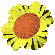 一、行程问题
路程=时间×速度
基本数量关系
速度=路程/时间
时间=路程/速度
同时相向而行
路程=时间×速度之和
同时同向而行
路程=时间×速度之差
船在顺水中的速度=船在静水中的速度+水流的速度
船在逆水中的速度=船在静水中的速度-水流的速度
A
B
S
S=T（          +            ）
V
V
1
2
V
V
1
2
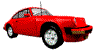 同时同地同向在同一跑道进行比赛
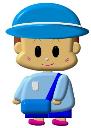 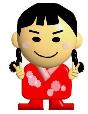 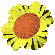 A
B
当男生第一次赶上女生时
男生跑的路程-女生跑的路程=跑道的周长
V
T (              -          )=s
甲
V
乙
t
乙
甲
S
同时异地追及问题
乙的路程-甲的路程=甲乙之间的距离
例1.某站有甲、乙两辆汽车，若甲车先出发1ｈ后乙车出发，则乙车出发后5ｈ追上甲车；若甲车先开出30ｋｍ后乙车出发，则乙车出发4ｈ后乙车所走的路程比甲车所走路程多10ｋｍ．求两车速度．
X=50
Y=6o
5y
5x
x
4y
30km
4x
解:设甲乙两车的速度分别为
x   Km/h、y  Km/h
若甲车先出发1ｈ后乙车出发，则乙车出发后5ｈ追上甲车
根据题意，得
若甲车先开出30ｋｍ后乙车出发，则乙车出发4ｈ后乙车所走的路程比甲车所走路程多10ｋｍ．
5y=6x
解之得
4y=4x+40
答：甲乙两车的速度分别为50km、60km
例2.一列快车长230米，一列慢车长220米，若两车同向而行，快车从追上慢车时开始到离开慢车，需90秒钟；若两车相向而行，快车从与慢车相遇时到离开慢车，只需18秒钟，问快车和慢车的速度各是多少？
解：设快车、慢车的速度分别为xm/s、ym/s
根据题意，得
90（x-y）=450
甲
乙
230m
220m
甲
450m
快车长230米，慢车长220米，若两车同向而行，快车从追上慢车时开始到离开慢车，需90秒钟
乙
解：设快车、慢车的速度分别为xm/s、ym/s
根据题意，得
90（x-y）=450
X=15
Y=10
乙
乙
220m
220m
甲
甲
230m
230m
450m
18s
若两车相向而行，快车从与慢车相遇时到离开慢车，只需18秒钟
解之得
18（x+y）=450
答：快车、慢车的速度分别为15m/s、10m/s
例3．甲、乙两人在周长为400ｍ的环形跑道上练跑，如果相向出发，每隔2.5min相遇一次；如果同向出发，每隔10min相遇一次，假定两人速度不变，且甲快乙慢，求甲、乙两人的速度．
解：设甲乙两人的速度分别为xm/min、ym/min
根据题意，得
2.5(x+y)=400
A
B
甲、乙两人在周长为400ｍ的环形跑道上练跑，如果相向出发，每隔2.5min相遇一次
解：设甲乙两人的速度分别为xm/min、ym/min
根据题意，得
X=100
2.5(x+y)=400
Y=60
甲
乙
A
B
甲、乙两人在周长为400ｍ的环形跑道上练跑，如果同向出发，每隔10min相遇一次
答:甲乙两人的速度分别为100m/min、60m/min
解之得
10(X-Y)=400
甲
乙
B
C
A
环形跑道追及问题等同于异地追及问题
例4.已知A、B两码头之间的距离为240km,一艏船航行于A、B两码头之间,顺流航行需4小时 ;逆流航行时需6小时, 求船在静水中的速度及水流的速度.
练习.一辆汽车从甲地驶往乙地，途中要过一桥。用相同时间，若车速每小时60千米，就能越过桥2千米；若车速每小时50千米，就差3千米才到桥。问甲地与桥相距多远？用了多长时间？
水流方向
船在逆水中的速度=船在
静水中的速度-水流的速度
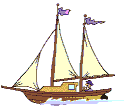 轮船航向
水流方向
轮船航向
船在顺水中的速度=船在
静水中的速度+水流的速度
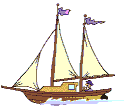 X=50
4（x+y）=240
解之得
Y=10
6（x-y）=240
例5.已知A、B两码头之间的距离为240km,一艏船航行于A、B两码头之间,顺流航行需4小时 ;逆流航行时需6小时, 求船在静水中的速度及水流的速度.
解:设船在静水中的速度及水流的速度分别为xkm/h、ykm/h，根据题意，得
答：船在静水中的速度及水流的速度分别为50km/h、10km/h
二、工程问题
工作量=工作时间×工作效率
工作时间=工作量/工作效率
工作效率=工作量/工作时间、
10y=x+3
X=77
解之得
Y=8
11(y-1)=x
例1.某工人原计划在限定时间内加工一批零件.如果每小时加工10个零件,就可以超额完成3 个;如果每小时加工11个零件就可以提前1h完成.问这批零件有多少个?按原计划需多少小时 完成?
解:设这批零件有x个,按原计划需y小时完成,根据题意,得
答:这批零件有77个,按计划需8 小时完成
例2.甲乙两家服装厂生产同一规格的上衣和裤子,甲厂每月(按30天计算)用16天生产上衣,14天做裤子,共生产448套衣服(每套上、下衣各一件）；乙厂每月用12天生产上衣，18天生产裤子，共生产720套衣服，两厂合并后，每月按现有能力最多能生产多少套衣服？
填写下表
16
14
12
18
448
720
工厂
甲
乙
上衣（裤子）
上衣
裤子
上衣
裤子
X=13.5
16
14
12
18
生产天数
解之得
Y=16.5
448
生产套数
720
解：设该厂用x天生产上衣，y天生产裤子，则共生产（                     ）x套衣服，由题意得
448/16+720/12
X+y=30
（448/16+720/12）x=（448/14+720/18）y
所以88x=88·13.5=1188
三、商品经济问题
本息和=本金+利息
利息=本金×年利率×期数×利息税
利息所得税=利息金额×20℅
x=2.25%
x+y=3. 24%
解之得
y=0.99%
2000x80%+1000y80%=43.92
例1李明以两种形式分别储蓄了2000元和1000元，一年后全部取出，扣除利息所得税后可得利息43.92元，已知这两种储蓄的年利率的和为3.24℅，问这两种储蓄的年利率各是几分之几？（注：公民应交利息所得税=利息金额×20℅）
解:设这两种储蓄的年利率分别是x、y，根据题意得
答:这两种储蓄的年利蓄分别为2.25%、0.09%
例2。某超市在“五一”期间寻顾客实行优惠，规定如下：
（1）王老师一次购物600元，他实际付款          元
530
（2）若顾客在该超市一次性购物 x元，当小于500元但不小于200元时，他实际付款               元；当x大于或等于500元时，他实际付款          元（用的代数式表示）
0.9x
0.8x+50
一次性购物
优惠方法
少于200元
不予优惠
低于500元但不低于200元
九折优惠
500元或等于500元
其中500元部分给予九折优惠，超过500部分给予八折优惠
（3）如果王老师两次购物合计820元，他实际付款共计728元，且第一次购物的货款少于第二次购物的，求两次购物各多少元？
x=110
x+y=820
解得
Y=710
x+0.8y+50=728
解:设第一次购物的货款为x元,第二次购物的货款为y元
①当x<200,则,y≥500,由题意得
X=220
解得
Y=600
x+y=820
0.9x+0.8y+50=728
x+y=820
0.9x+0.9y=728
②当x小于500元但不小于200元时,y ≥ 500,由题意得
此方程组无解.
③当均小于500元但不小于200元时,且,由题意 得
综上所述,两次购物的分别为110元、710元或220元、600元
四、配套问题
x+y =22
x=10
根据题意, 得
解得
2×1200x=2000y
Y =12
（一）配套与人员分配问题
例1.某车间22名工人生产螺钉与螺母，每人每天平均生产螺钉1200个或螺母2000个，一个螺钉要配两个螺母，为了使每天生产的产品刚好配套，应该分配多少名工人生产螺钉，多少名工人生产螺母？
螺钉数:螺母数=1:2
一个螺钉配两个螺母
解:设分配名x工人生产螺钉,y名工人生产螺母,则一天生产的螺钉数为1200x个,生产的螺母数为2000y个.
所以为了使每天生产的产品刚好配套,应安排10人生产螺钉,12人生产螺母
x+y=48
X=18
根据题意,得
解得
5x=3y
Y=30
例2.某工地需雪派48人去挖土和运土,如果每人每天平均挖土5方或运土3方,那么应该怎样安排人员,正好能使挖的土能及时运走?
每天挖的土等于每天运的土
解:设安排x人挖土 ,y人动土,则一天挖土5x ,一 天动土3y方
所以每天安排18人挖土，30 人运土正好能使挖的土及时运走
五、配套与物质分配问题
x+y=36
X=16
根据题意 ,得
解得
2×25x=40y
Y=20
例1.用白钢铁皮做头，每张铁皮可做盒身25 个，或做盒底40个，一个盒身与两个盒 底配成一套，现有36张白铁皮，用多少张做盒 身，多少张做盒 底，可使盒 身与盒 底正好配套？
解:设用x张白铁皮做盒身,用y张制盒底,则共制盒身25x个,共制盒底40y个.
所以用16张制盒 身,20张制盒 底正好使盒身与盒底配套
x+y=5
根据题意 ，得
4×50x=300y
X=3
解得
Y=2
例2.一张方桌由1 个桌面、4条桌腿组成，如果1立方米木料可以做方桌的桌面50个，或桌腿300条，现有5立方米的木料，那么用多少立方米木料做桌面、多少立方米木料做桌腿，做出的桌面和桌腿恰好配成方桌？能配成 多少方桌？
解：设用x立方米做桌面，y立方米做桌腿，则可以做桌面50x个，做桌腿300y条
所以用3立方米做桌面 ，2立方米做桌腿，恰能配成方桌，共可做成150张方桌。
例3.某车间每天能生产甲种零件120个，或者乙种零件100个，或者丙种零件200个，甲，乙，丙3种零件分别取3个，2个，1个，才能配一套，要在30天内生产最多的成套产品，问甲，乙，丙3种零件各应生产多少天？
六、比例问题
x+y=3/5(10+y)
x=4
解得
x+2y=7/10(10+2y)
y=5
例1.现有甲乙两种金属的合金10kg,如果加入甲种金属若干千克,那么这块金属中乙种金属占2份,甲种金属占3份;如果加入的甲的金属增加1倍,那么合金中乙种金属占3份,甲种金属占7份,问第一次加入的甲种金属有多少?原来这块合金种含甲种金属的百分比是多少 ?
解:设原来这块合金中含甲金属xkg,这块合金中含乙种金属(10-x)kg,第一次加入的甲种金属ykg.根据题意,得
所以第一次加入 的金属5kg,原来这块合金中含种甲金属40%
现在年龄
将来年龄
甲比乙大的岁数
X
甲
y
乙
y-（x- y）=4
x=42
解得
X+（x-y）=61
y=23
甲对乙说：“当我的岁数是你现在的岁数时，你才4岁．”乙对甲说：“当我的岁数是你现在的岁数时，你将61岁．”问甲、乙现在各多少岁？
X+（x-y）
61
x-y
4
Y-（x-y）
解：设甲、乙现在的年龄分别是x、y岁根据题意，得
从问题情境可以知知道甲的年龄大于乙的年龄
答：甲、乙现在的年龄分别是42、23岁
2.中考链接
        随着我国人口增长速度的减慢，初中入学学生数量每年按逐渐减少的趋势发展。某区2003年和2004年初中入学学生人数之比是8：7，且2003年入学人数的2倍比2004年入学人数的3倍少1500人，某人估计2005年入学学生人数将超过2300人，请你通过计算，判断他的估计是否符合当前的变化趋势。
30只母牛和15只小牛，１天约需用饲料６７５ｋｇ
４２只母牛和２０只小牛，１天约需用饲料９４０ｋｇ
探究1
         养牛场原有30只母牛和15只小牛，１天约需用饲料６７５ｋｇ；一周后又购进１２支母牛和５只小牛，这时一天约需用饲料９４０ｋｇ。饲养员李大叔估计平均每只母牛１天约需饲料１８－２０ｋｇ，每只小牛１天约需饲料７－８ｋｇ，　　　你能否通过计算检验他的估计？
解：设：
　（相等关系）
　　
　　列

　　解得：　

　　答：
平均每只母牛１天约需饲料ｘｋｇ，每只小牛１天约需饲料ｙｋｇ，
平均每只母牛１天约需饲料２０ｋｇ，每只小牛１天约需饲料５ｋｇ，
李大叔对母牛的估计较准确，对小牛的估计偏高。
探究二
据以往统计资料,甲,乙两种作物的单位面积产量的比是1:1.5，现要在一块长200m，宽100m的长方形土地上种植这两种作物，怎样把这块地分为两个长方形,使甲,乙两种作物的总产量的比是3:4(结果取整数)?
3。开放性问题
       联想集团有A型、B型、C型三种型号的电脑，其价格分别为A型每台6000元，B型每台4000元，C型每台2500元，我市某中学计划将100500元钱全部用于购进其中两种不同型号的电脑共36台，请你设计出几种不同的购买方案，并说明理由。
反思：未知数不只两个，为了解决问题方便，所以设三个未知数以帮助解决问题，把问题割裂开来看，仍属于二元一次方程组，在一个问题里面设三个未知数，这本身就是一种创造性思维。
图形
连续摆放的个数
(单位：个)
使用小木棒的根数     (单位:根)
正方形
x
4+3(x-1)=3x+1
六边形
y
6+5(y-1)=5y+1
关系
正反方形比六边形多 4 个
共用了 110 根小木棍
例4、用一些长短相同的小木棍按图所式，连续摆正方形或六边形要求每两个相邻的图形只有一条公共边。已知摆放的正方形比六边形多4个，并且一共用了110个小木棍，问连续摆放了正方形和六边形各多少个？
…
…
一个两位数的十位数字与个位数字的和是7，如果这个两位数加上45，则恰好成为个位数字与十位数字对调后组成的两位数，求这个两位数。
一辆汽车从甲地驶往乙地，途中要过一桥。用相同时间，若车速每小时60千米，就能越过桥2千米；若车速每小时50千米，就差3千米才到桥。问甲地与桥相距多远？用了多长时间？